Breadboard.pptx fait par Samuel Giroux
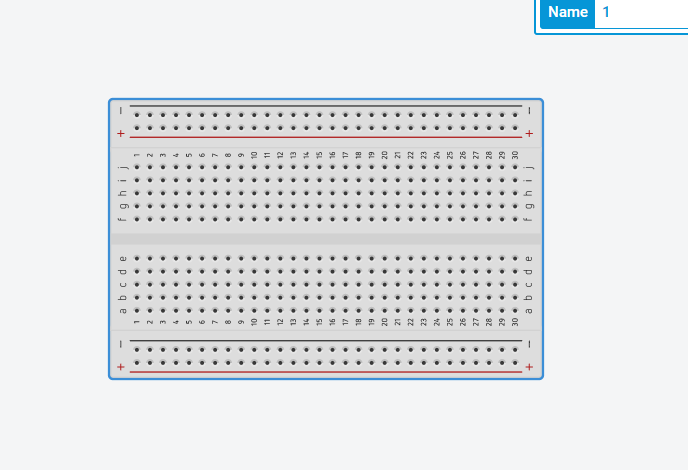